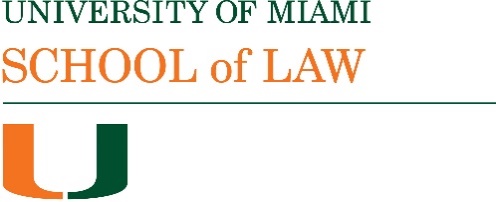 Bradley Business Associations 2021-22
Corporations: Corwin, Kahn v MF&W, Tesla
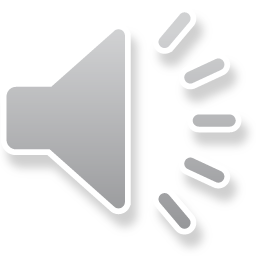 Corwin and Kahn v MF&W
In these cases, both involving going private transactions, the Delaware Supreme Court held that the Business Judgment standard of review was applicable. The cases illustrate that the procedural preconditions for BJR review are different, depending on whether the transaction involves a controlling stockholder. They are also new examples (for us) of the importance of process. And the approach does not just apply in the going private context.
Under Corwin, provided there is no conflicted controlling stockholder, and a board’s transaction decision is approved by a majority of disinterested, fully informed and uncoerced stockholders the BJR will apply. 
Under Kahn, where a transaction involves a controlling stockholder, and the transaction is negotiated by a fully empowered, well-functioning special committee of independent directors and conditioned on the approval of a majority of the minority stockholders (disinterested, fully informed and uncoerced), the BJR will apply.
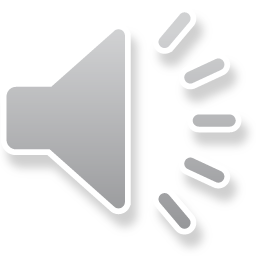 In re Tesla Motors, Inc. Stockholder Litigation (Del. Ch. 2020): the background
Shareholders filed direct and derivative suits arising out of Tesla’s acquisition of Solarcity, a company in the business of leasing solar panels that had been set up by Elon Musk and 2 of his cousins, Peter and Lyndon Rive. Shareholders sued members of the Tesla board for breach of fiduciary duties in approving the transaction, and Musk for breaches of duty as a controlling stockholder.
The defendants filed for a motion to dismiss on the basis that the transaction had been approved by an uncoerced, fully informed vote of disinterested stockholders such that the transaction decision was protected by the BJR.
In 2018 VC Slights found that it was reasonably conceivable that Musk, as a controlling stockholder, had controlled the board when it approved the Solarcity acquisition. Musk might be the minority blockholder who could rally the other stockholders to bridge the gap between his 22.1% holding and a majority holding; plaintiffs argued investment in Tesla was in Musk; in the past he had ousted people in management; no steps were taken to separate him from the board’s consideration of the acquisition.
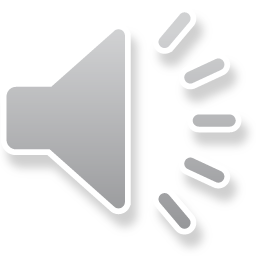 In Re Tesla Stockholder Litigation (2020)
Both sides asked for summary judgment and VC Slights declines in this judgment to order summary judgment for either side. There were issues of fact as to whether Musk was a controlling stockholder and whether the stockholder vote was fully informed.
As to control, what mattered was whether Musk had the ability to control, rather than the exercise of control, in recognition that a controller’s influence is inherently coercive. Minority stockholders might be affected by the idea that the controlling stockholder might retaliate against them. The idea of inherent coercion had been criticized by some prominent jurists, though it is embedded in Delaware law and the VC says he is following Delaware Supreme Court precedent.
Entire fairness review is not a pre-judgment that fiduciary misconduct occurred but a recognition that conflicted controller transactions have such a strong potential for self-dealing that an independent judge should thoroughly examine the transaction’s substantive fairness.
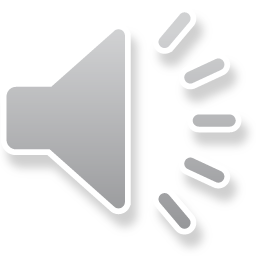 Tesla litigation and disclosure to shareholders
P. 20: directors have a duty to disclose fully and fairly all material information in their control when they seek shareholder approval. An omitted fact is material if there is a substantial likelihood a reasonable shareholder would consider it important in deciding how to vote or if it would have significantly altered the total mix of information available.
A failure to disclose material information has 2 consequences: directors are liable for breach of duty and the stockholder vote does not have a ratifying effect.
We have seen issues relating to disclosure before (e.g. Meinhard v Salmon, Benihana). Here shareholders were given some information about the Solarcity acquisition, but there is an issue whether they were given all material information.
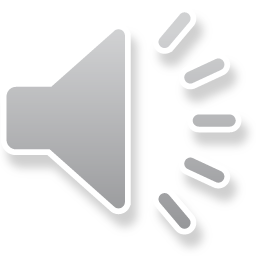 Tesla litigation: disclosure 2
The VC finds some disclosure issues are issues of fact whose materiality needs to be determined.
For example, whether Solarcity was facing insolvency, whether information about the solar roofs was materially misleading, and whether Musk recused himself from involvement in the process. If Musk was a controller, whether or not he was involved in the process was material; if not a controller his involvement is less likely to be material.
Whether a majority of the board was subject to conflicts of interest is a question of fact. Some board members were dual fiduciaries (though there were issues of fact as to whether this created a conflict).
Waste claims are difficult, but not impossible, to prove. If Solarcity was insolvent when Tesla acquired it that could establish a waste claim.
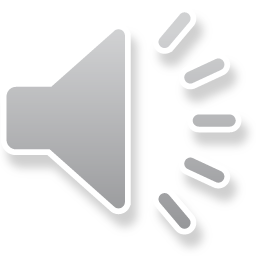 Tesla litigation: disclosure 3
Shareholders are entitled to a fair summary of the work of the investment bankers, and not all of the details. 
Evercore did disclose the growth rate used to determine Solarcity’s value. If shareholders thought this was wrong they could reject the valuation. A failure to disclose the tax assumptions on which the growth rate was based was not material as a matter of law.
In addition, financial projections were accurately described and appropriately qualified.
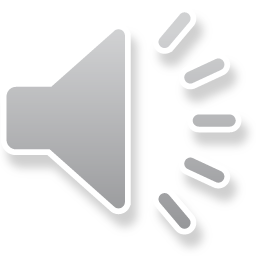 Some conclusions
The procedures boards need to adopt for the approval of transactions vary depending on whether the transaction is a controlling shareholder transaction or not.
Deciding whether a transaction is a controlling shareholder transaction is not a simple matter. The Delaware courts are focused on whether the circumstances require entire fairness review, and this involves a flexible view of what constitutes control.
The risk averse approach would be to follow the 2 step approach in Kahn v M&F W.
The directors other than Musk settled the claims against them for $60m funded by insurers. A trial of the claims against Musk took place in 2021 but a judgment is not expected until 2022.
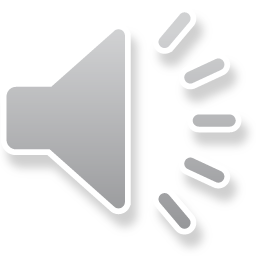